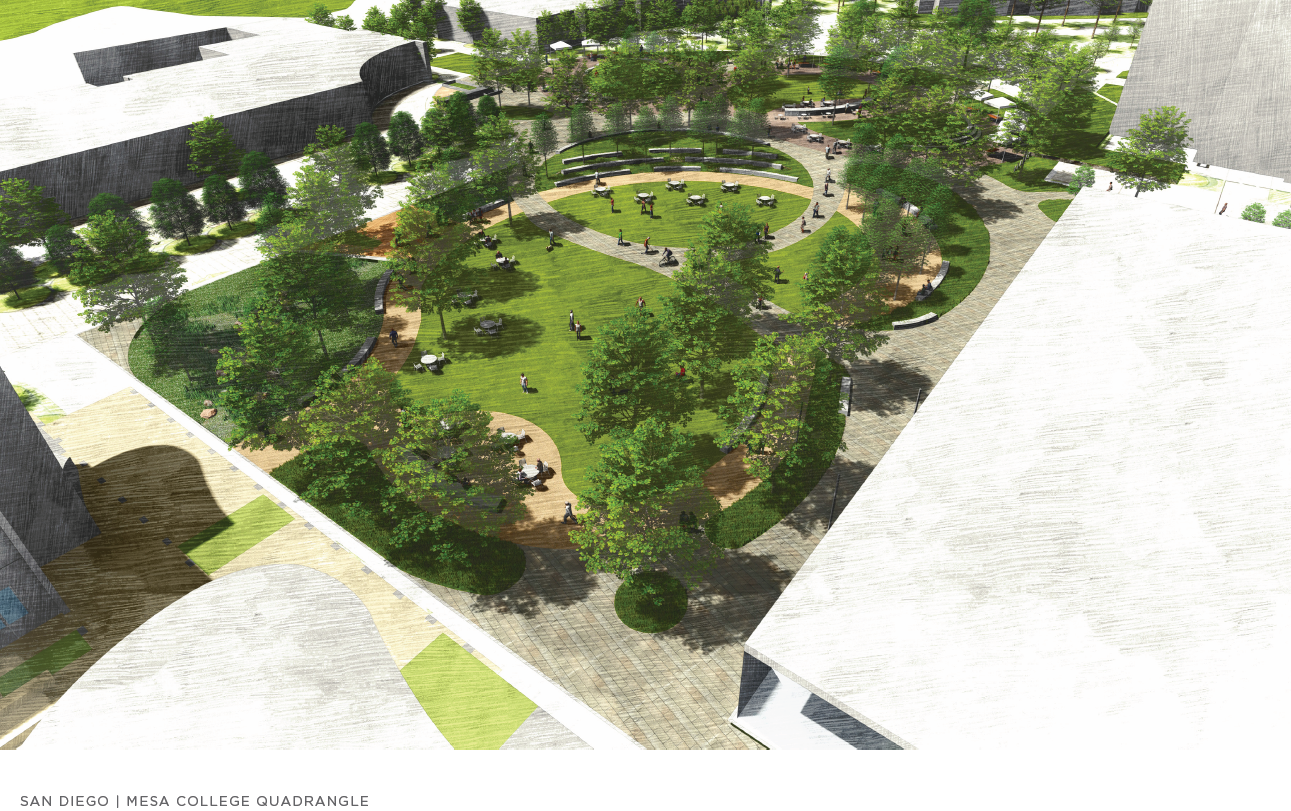 Facilities Update
Facilities Update Cont’d
Facilities Update Cont’d
K Building Occupants:
FAST
Veterans
Honors 
The Stand: Resource Center
English Classrooms
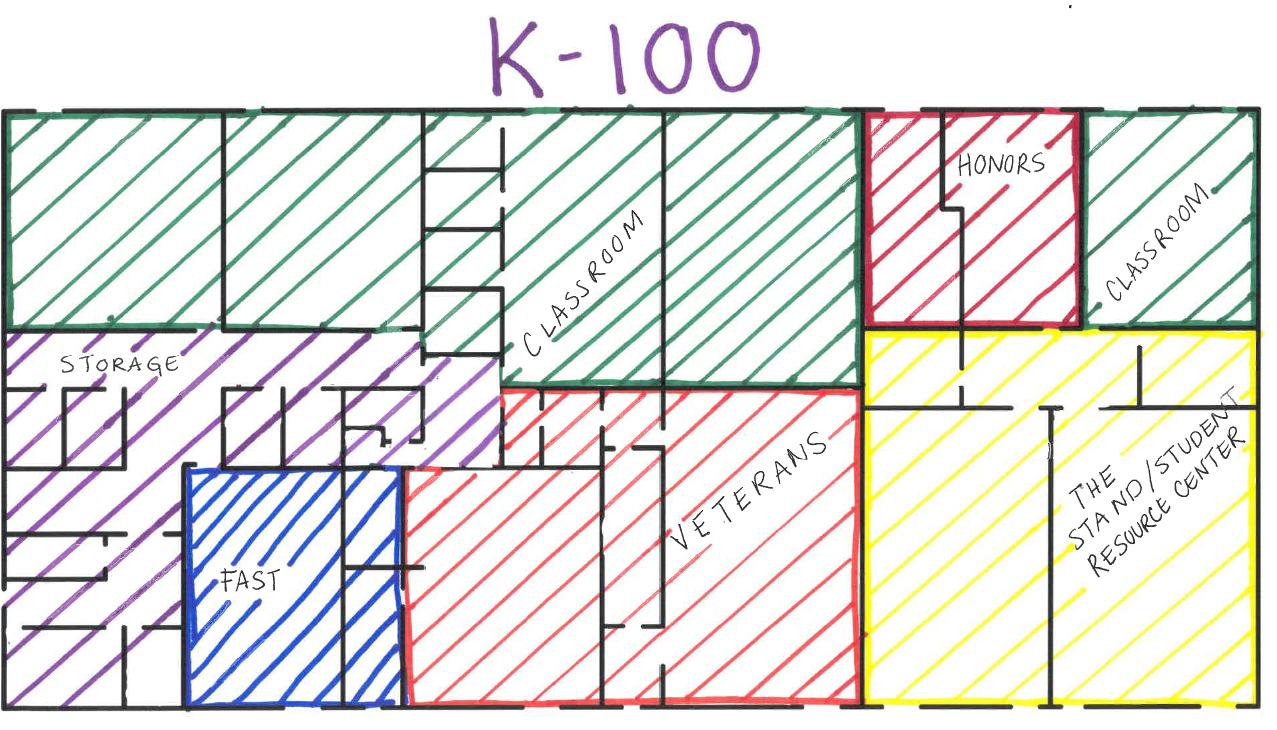